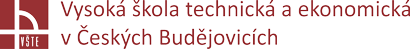 Generování sítě vybrané úlohy a jejich vyhlazování
Seminář č. 6
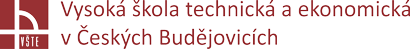 Klíčová slova
2D síť, kontrola 2D sítě, 3D síť, kontrola 3D sítě

Cíle kapitoly

Cílem kapitoly je sestavení bezchybné 2D sítě a v ní ve finále vytvoření kvalitní 3D sítě umožňující co možná nejefektivnější průběh výpočtu pomocí řešičů programu ProCAST.
Seminář č.6 Generování sítě vybrané úlohy a její vyhlazování
2
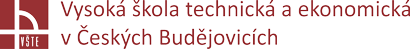 Úvod do kapitoly
Poté, co se v předcházejících krocích podařilo připravit geometrii licí soustavy odpovídajícím způsobem, je třeba vytvořit odpovídající síť objemových elementů. Předtím, než bude možné objemové elementy, tj. 3D síť vytvořit, je nutné nejprve vytvořit 2D síť na povrchu simulované oblasti.
Seminář č. 6 Generování sítě vybrané úlohy a její vyhlazování
3
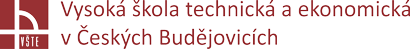 2D MESH
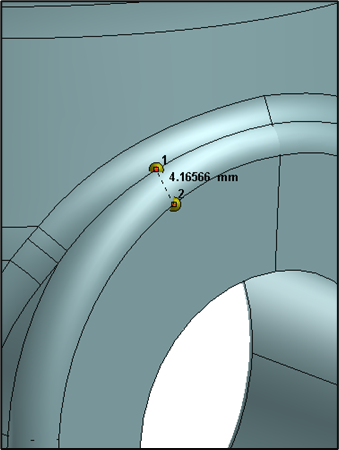 Dodržet:

„Homogenní síť“ postupné 	přechody z hrubé do jemné 	sítě. 

3 elementy na tloušťku 	stěny objemu.

-	Minimální velikost 	elementu = zvolit dle 	detailu, který chci zachovat
Seminář č. 6 Generování sítě vybrané úlohy a její vyhlazení
4
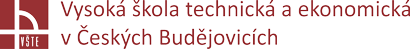 2D MESH
V případě tenké stěny – „SPLIT“ rozdělení plochy, tím zajistíme pravidlo 3 elementy na tloušťku stěny.
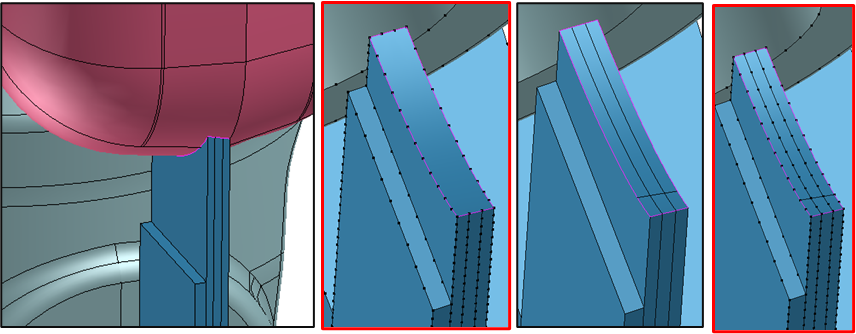 MESH VISIBILITY: mesh, zobrazení uzlových bodů, chyby v sestavě, /červená kostka/.
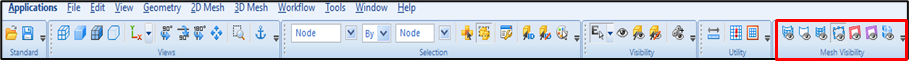 Seminář č. 6 Generování sítě vybrané úlohy a její vyhlazení
5
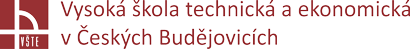 2D MESH: tvorba sítě:
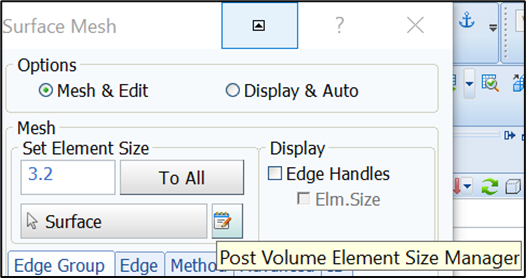 Set element size: velikost detailu, který chci zachovat, změřit – vydělit dvaceti = vepsat.
Seminář č. 6 Generování sítě vybrané úlohy a její vyhlazení
6
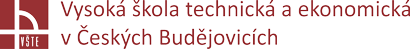 2D MESH: tvorba sítě:
Volume element size manager: 2x levým kliknu do řádku = připíšu objem – zvolím velikost.
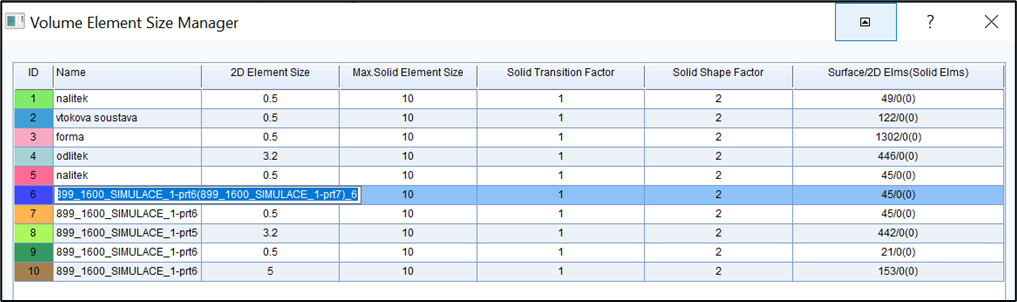 Seminář č. 6 Generování sítě vybrané úlohy a její vyhlazení
7
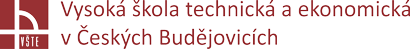 2D MESH: tvorba sítě:
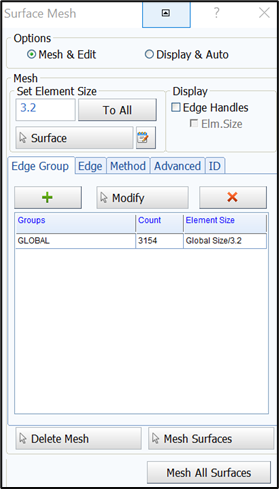 20: forma
5: vtoková jamka, filtr, nálitky
3.2: odlitky, vtoková soustava, zářezy
Zavřít volume element size manager – Mesh All Surfaces
Seminář č. 6 Generování sítě vybrané úlohy a její vyhlazení
8
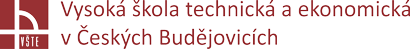 Kontrola 2D sítě
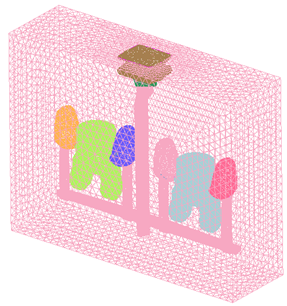 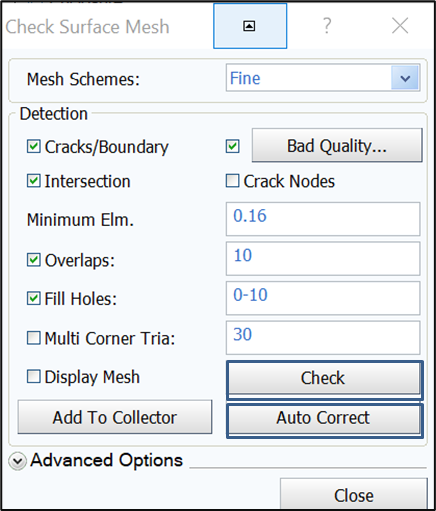 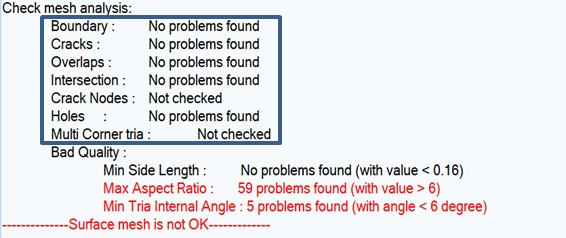 CHECK – pokud je v pořádku vrchní část tabulky, AUTO CORRECT /bad quality opraví/
Seminář č. 6 Generování sítě vybrané úlohy a její vyhlazení
9
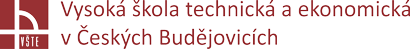 Kontrola 2D sítě
Po kontrole 2D sítě, Surface mesh is OK = udělat přepočet objemů: Strom, pravým Volume, Compute volume. Continue with FE
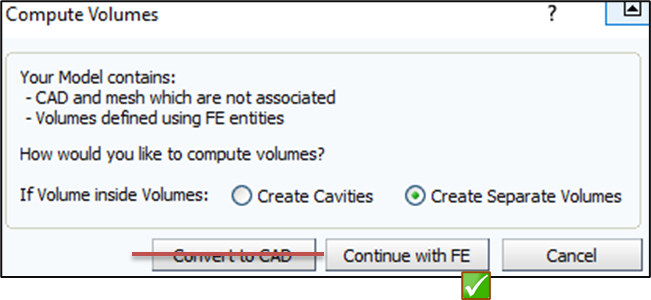 Důležité: PRŮBĚŽNÉ UKLÁDÁNÍ PROJEKTU.
Seminář č. 6 Generování sítě vybrané úlohy a její vyhlazení
10
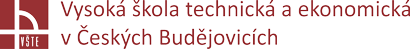 3D MESH
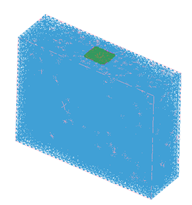 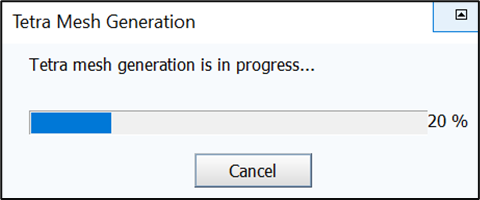 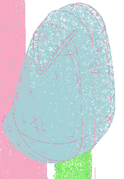 Seminář č. 6 Generování sítě vybrané úlohy a její vyhlazení
11
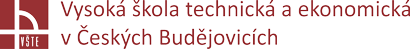 3D MESH
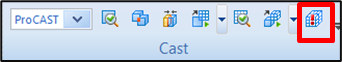 Po vytvoření 3D, kontrola:
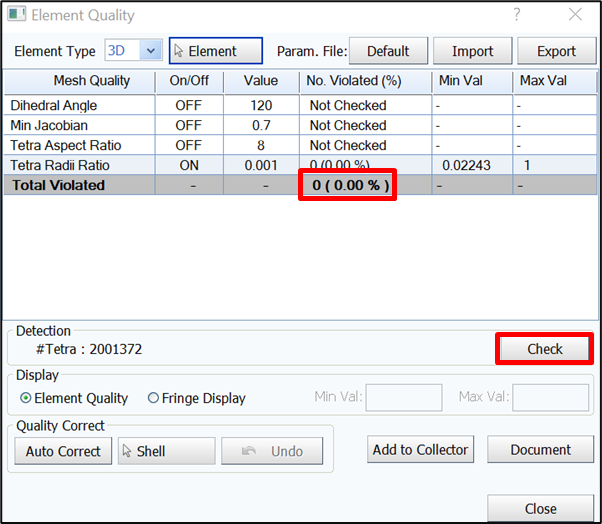 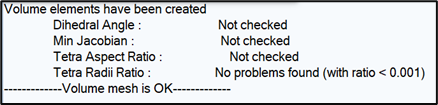 Informace – spodní panel = Volume Mesh is OK

Uložit projekt.
Seminář č. 6 Generování sítě vybrané úlohy a její vyhlazení
12
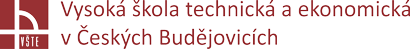 Kontrolní otázky
1.	Charakterizujte pojem 2D výpočetní síť.
2.	Charakterizujte pojem 3D výpočetní síť.
3.	Jaká kritéria je potřeba dodržet při tvorbě povrchové sítě?
4.	Čím se řídí volba velikosti výpočetního elementu?
5. 	Poskytuje program ProCAST možnost automatické opravy chybné sítě?
6.	Jaká operace se provádí bezprostředně po kontrole 2D sítě?
7.	Kterými parametry se řídí kontrola sítě?
Seminář č. 6 Generování sítě vybrané úlohy a její vyhlazení
13